Global Money Week
Școala Gimnazială „Gheorghe Lazăr”ZalăuClasa IBProf.înv.primar Baboș Ioana Aurelia
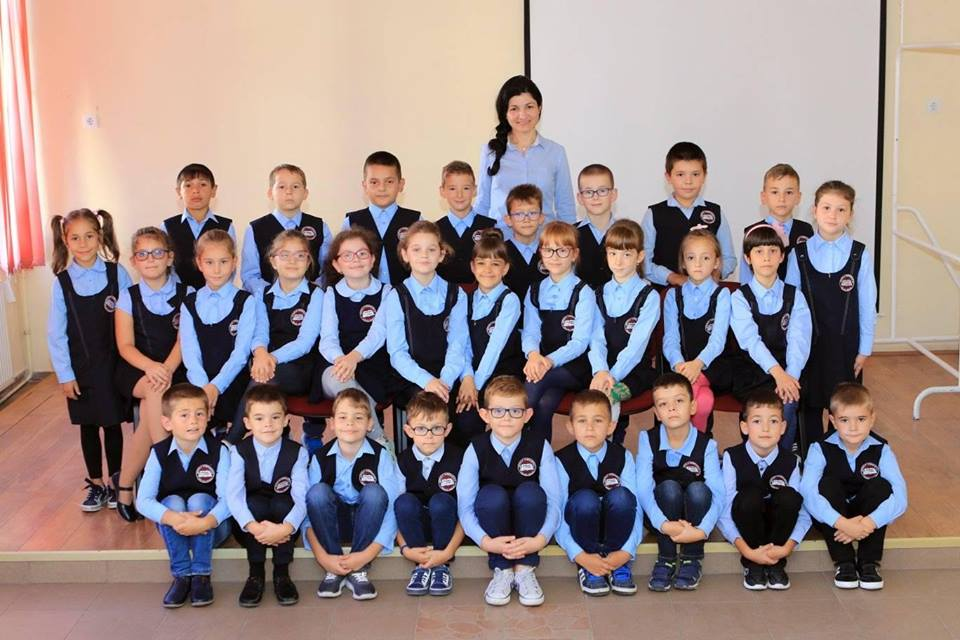 Săptămâna  globală a banilor am sărbătorit-o într-un mod interesant. Fluturașii clasei I au avut de pregătit un proiect prin care  să arate care este importanța banilor, ce putem face cu ei și  cum putem să avem grijă de ei .Prezentările au fost foarte interesante, mai ales că au folosit cuvinte din limbajul bancar: a economisi, card de debit, plată cu cardul, cash etc.Elevii au fost foarte încântați de acest  prim proiect .
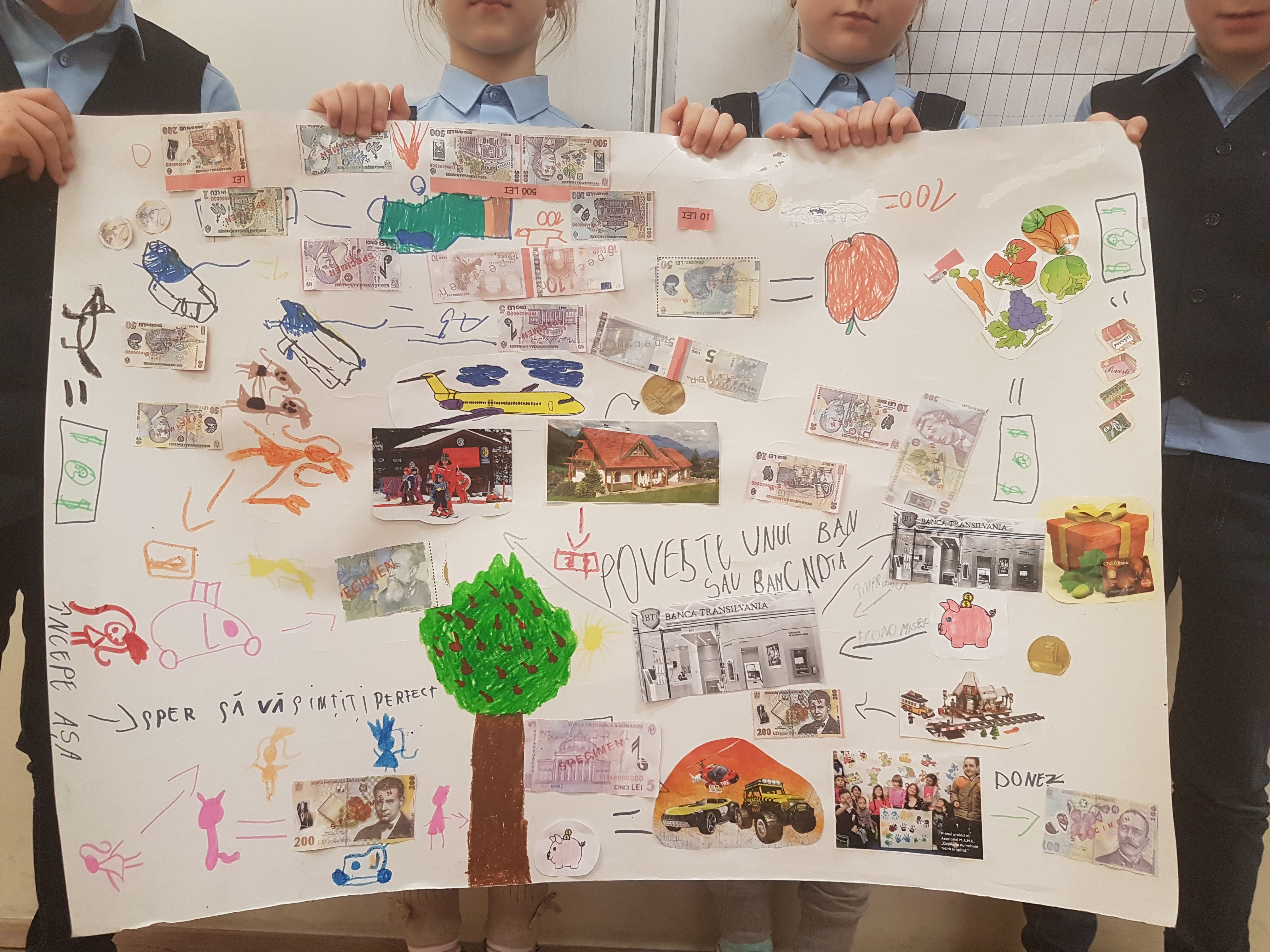 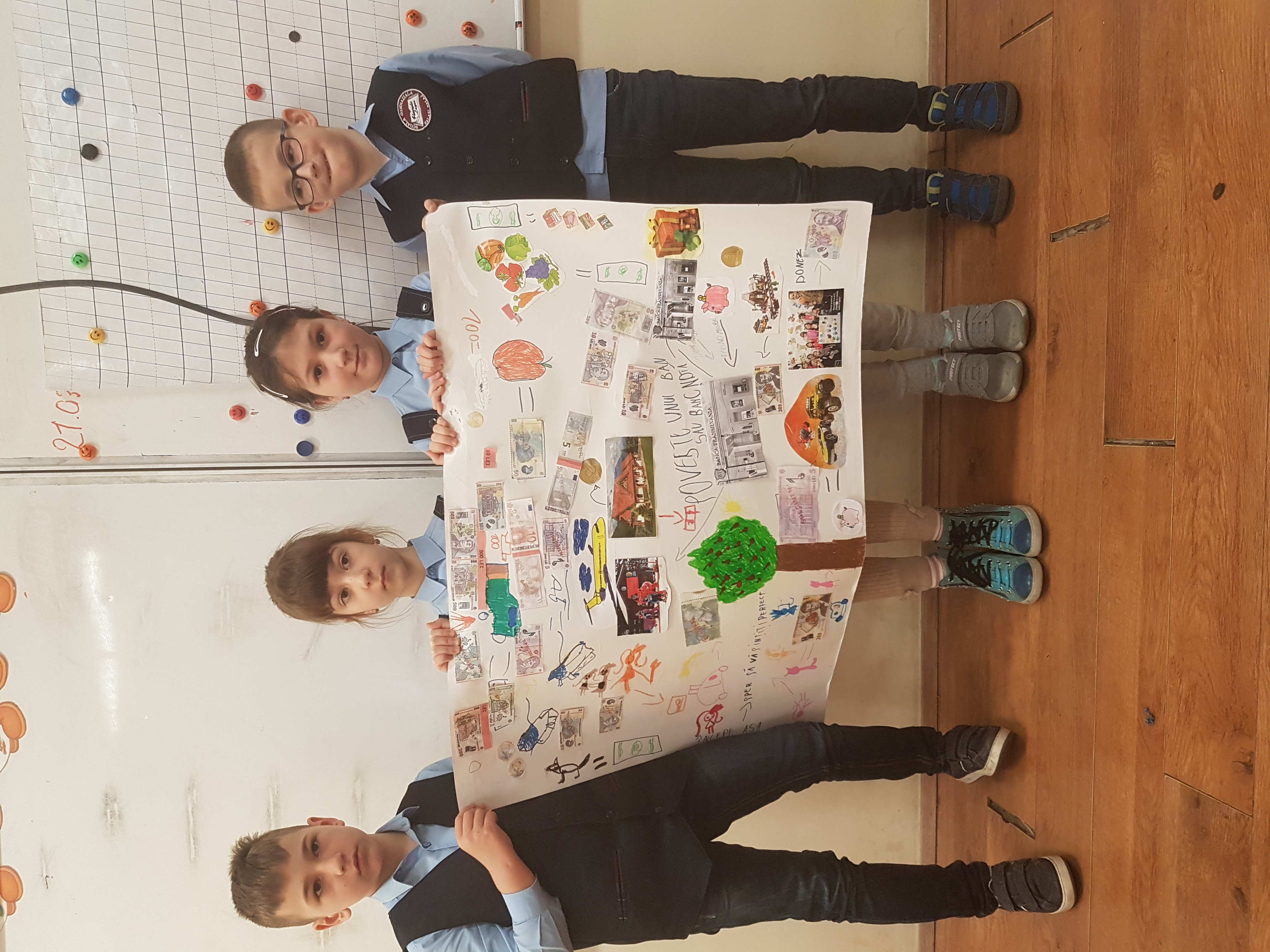 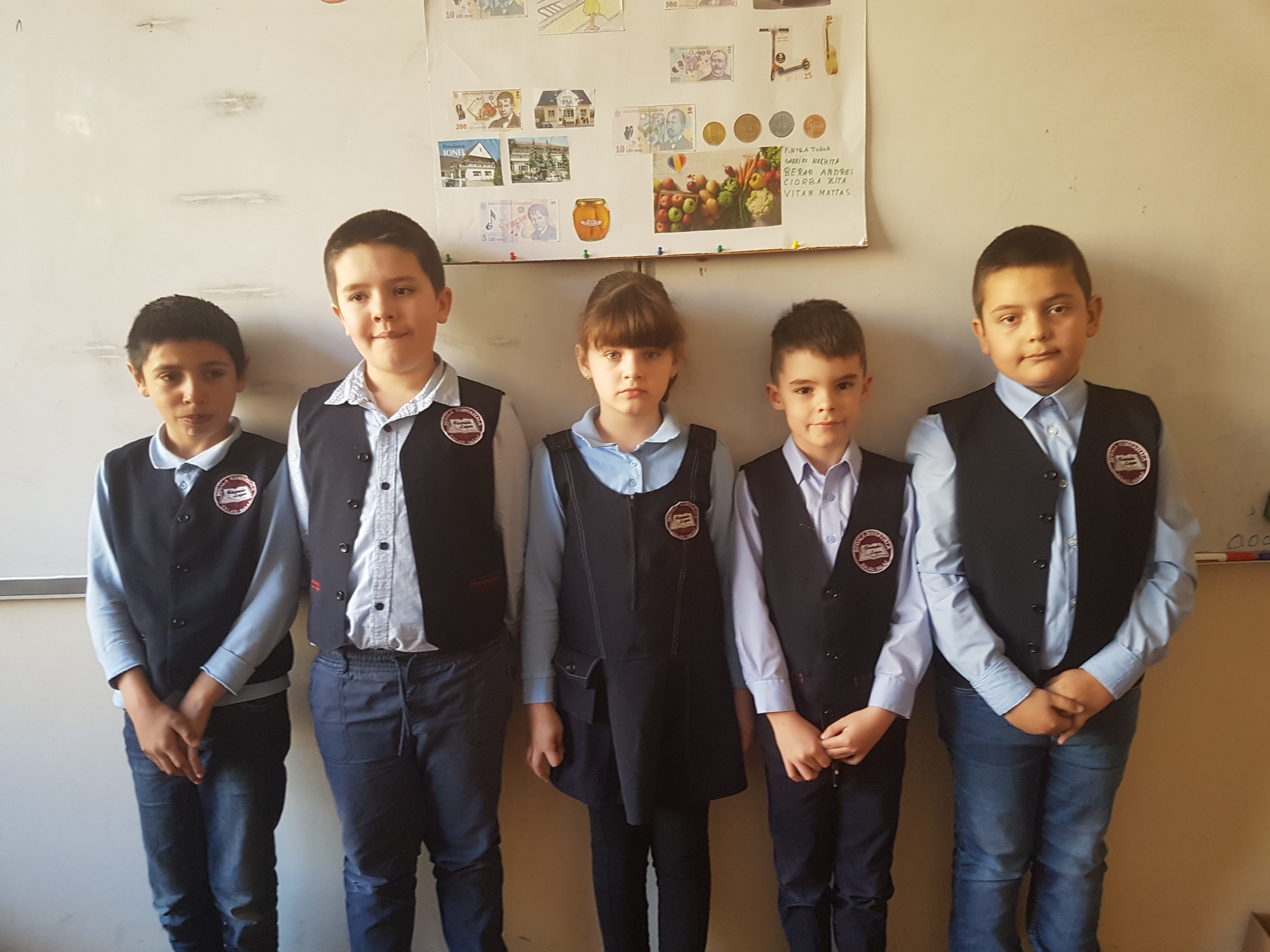 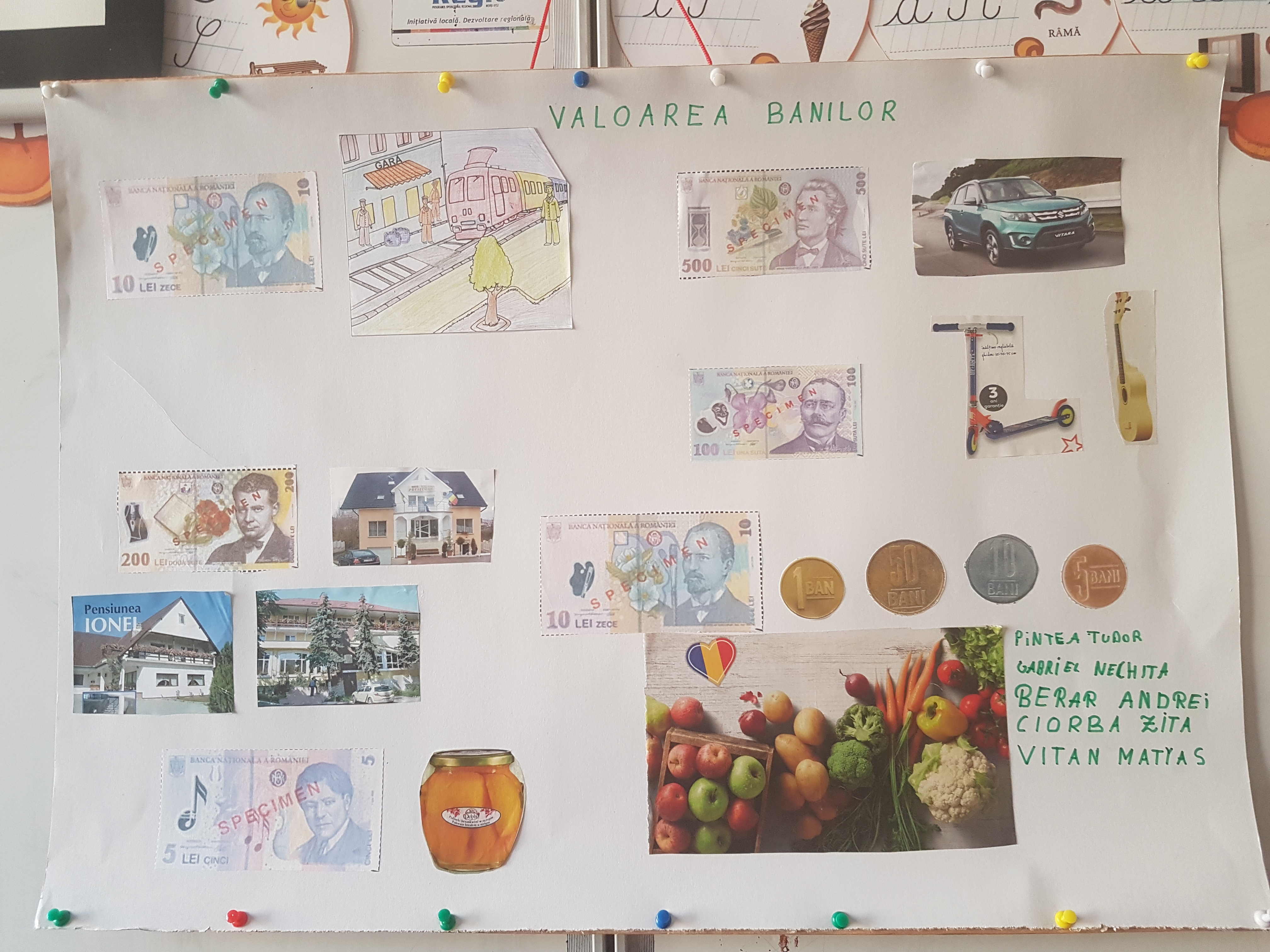 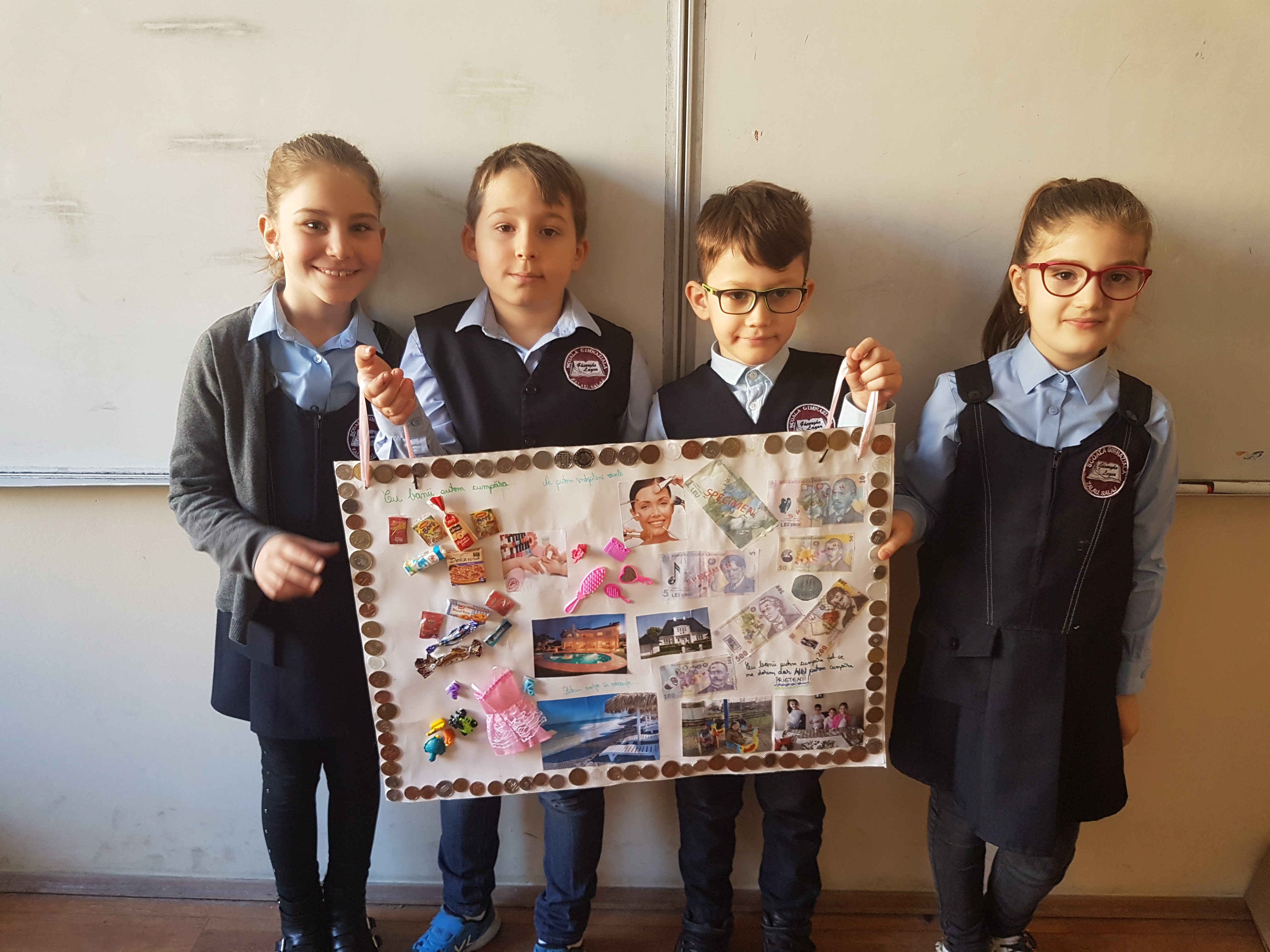 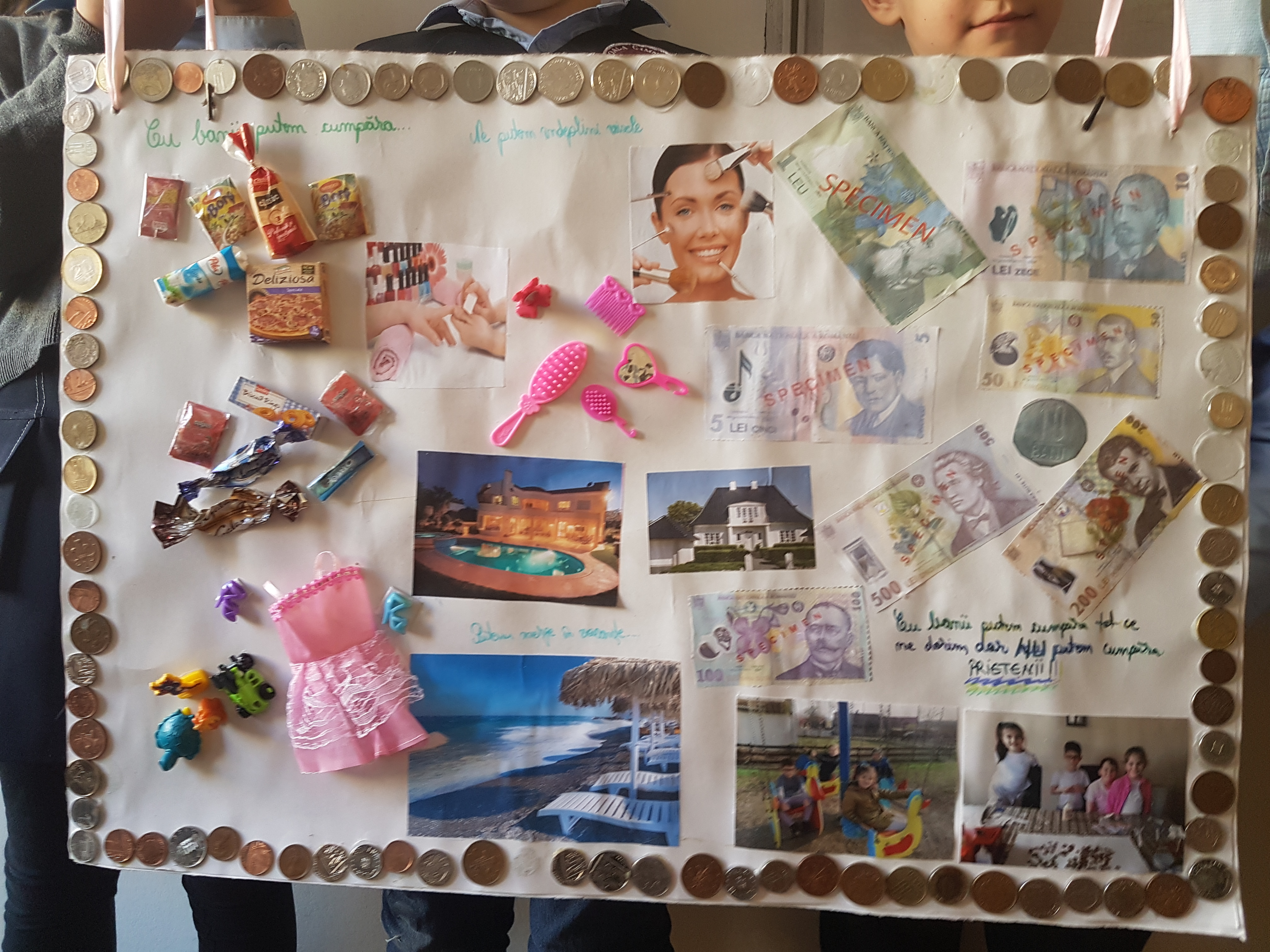 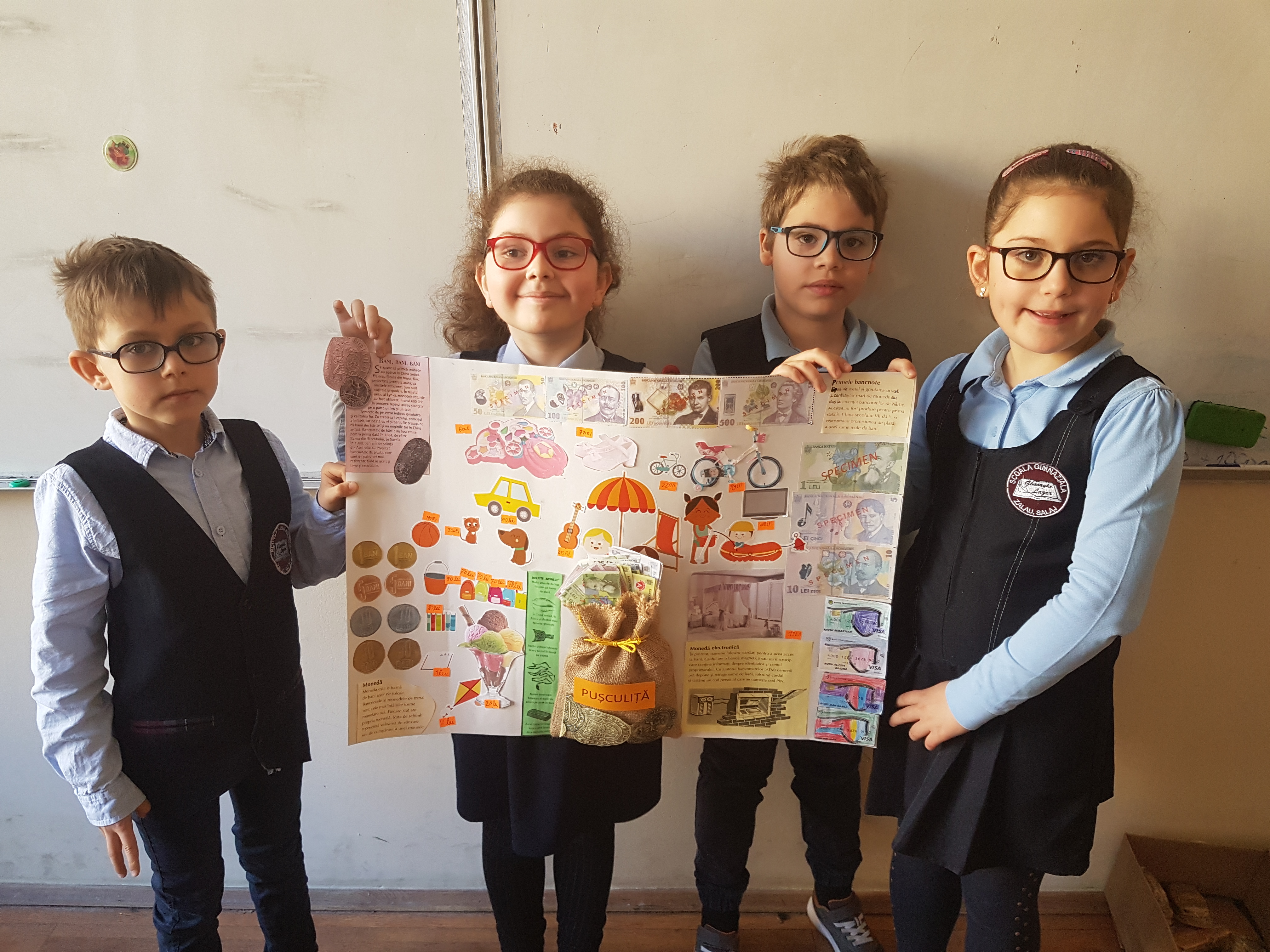 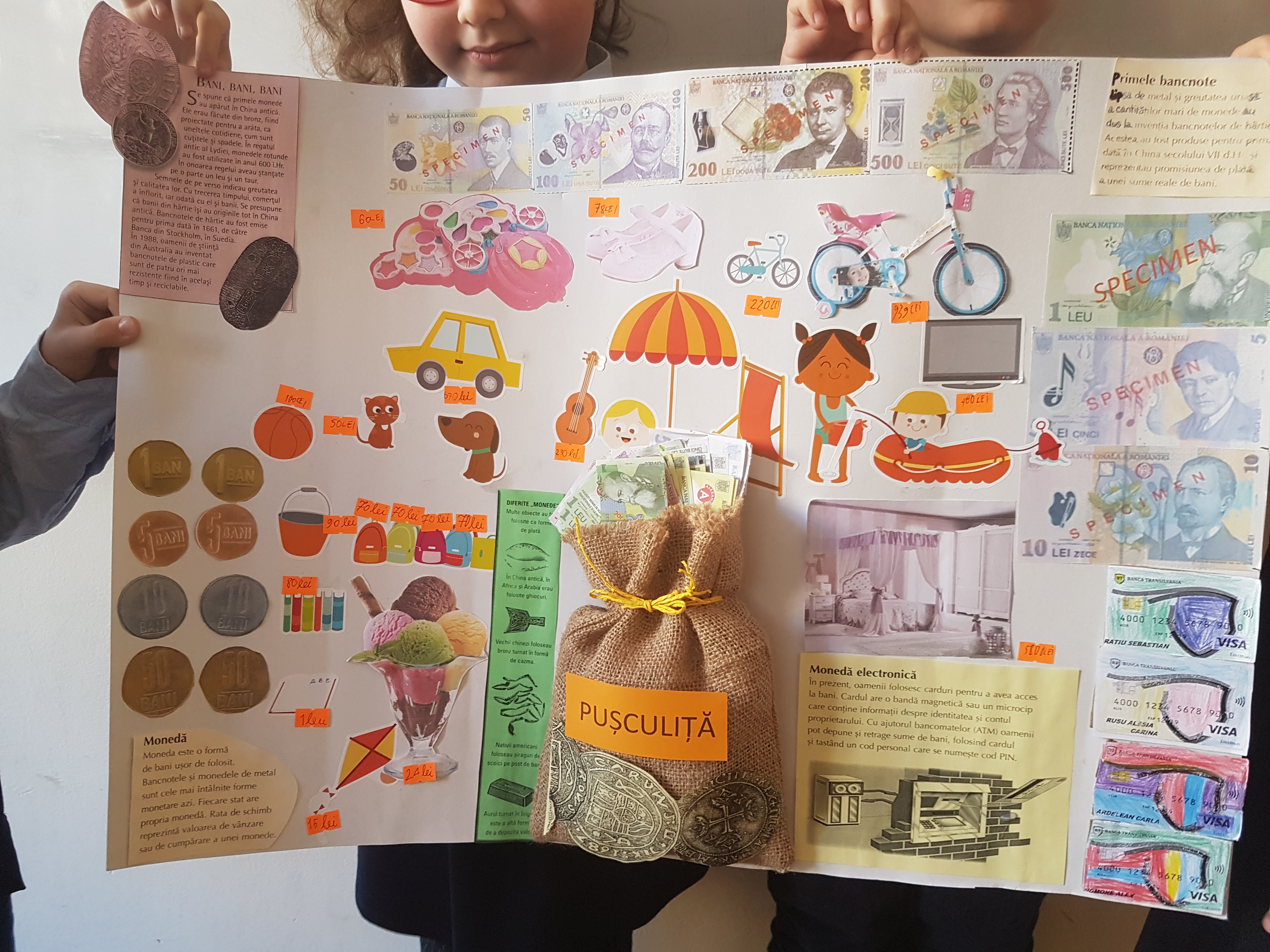 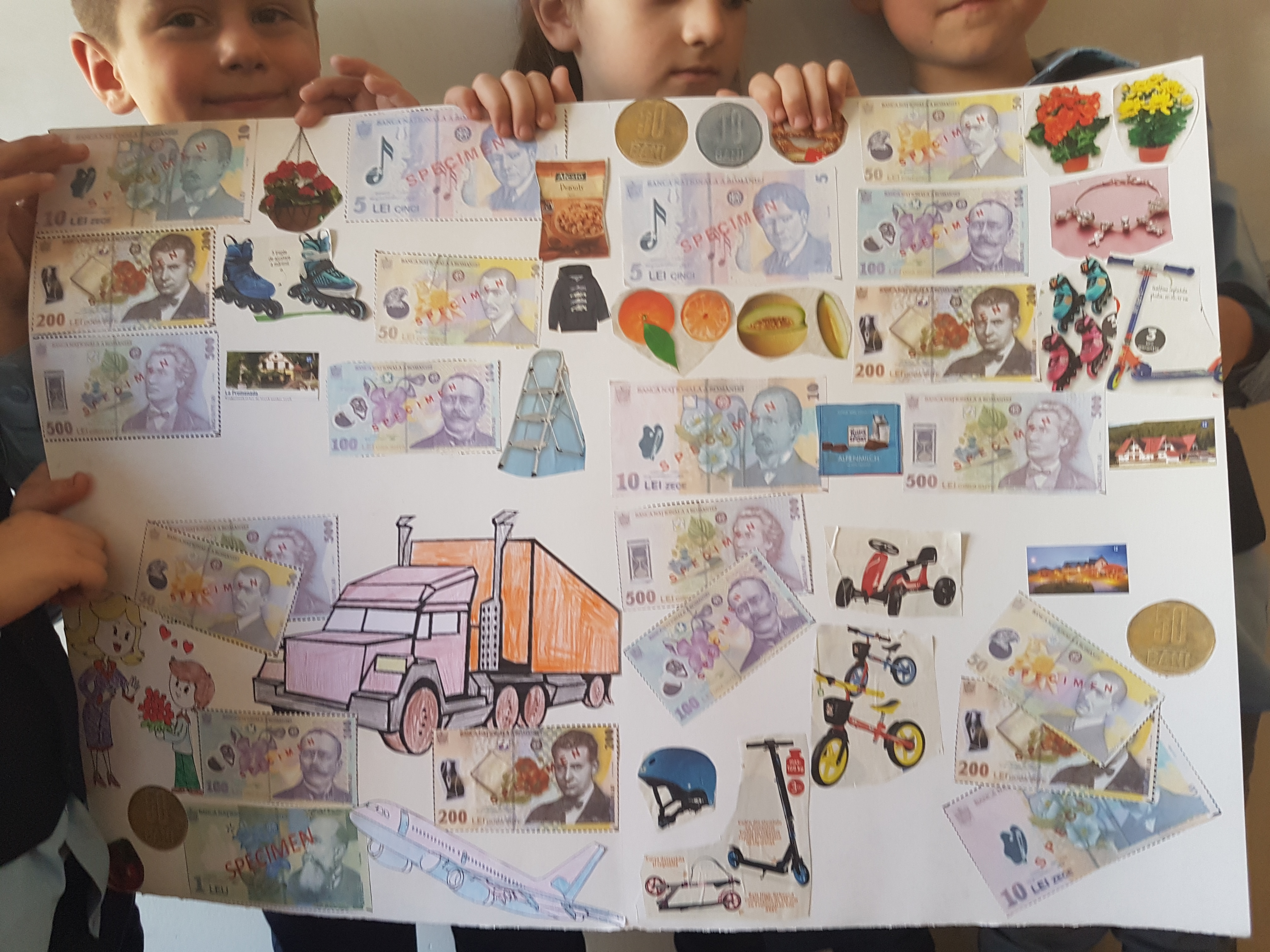 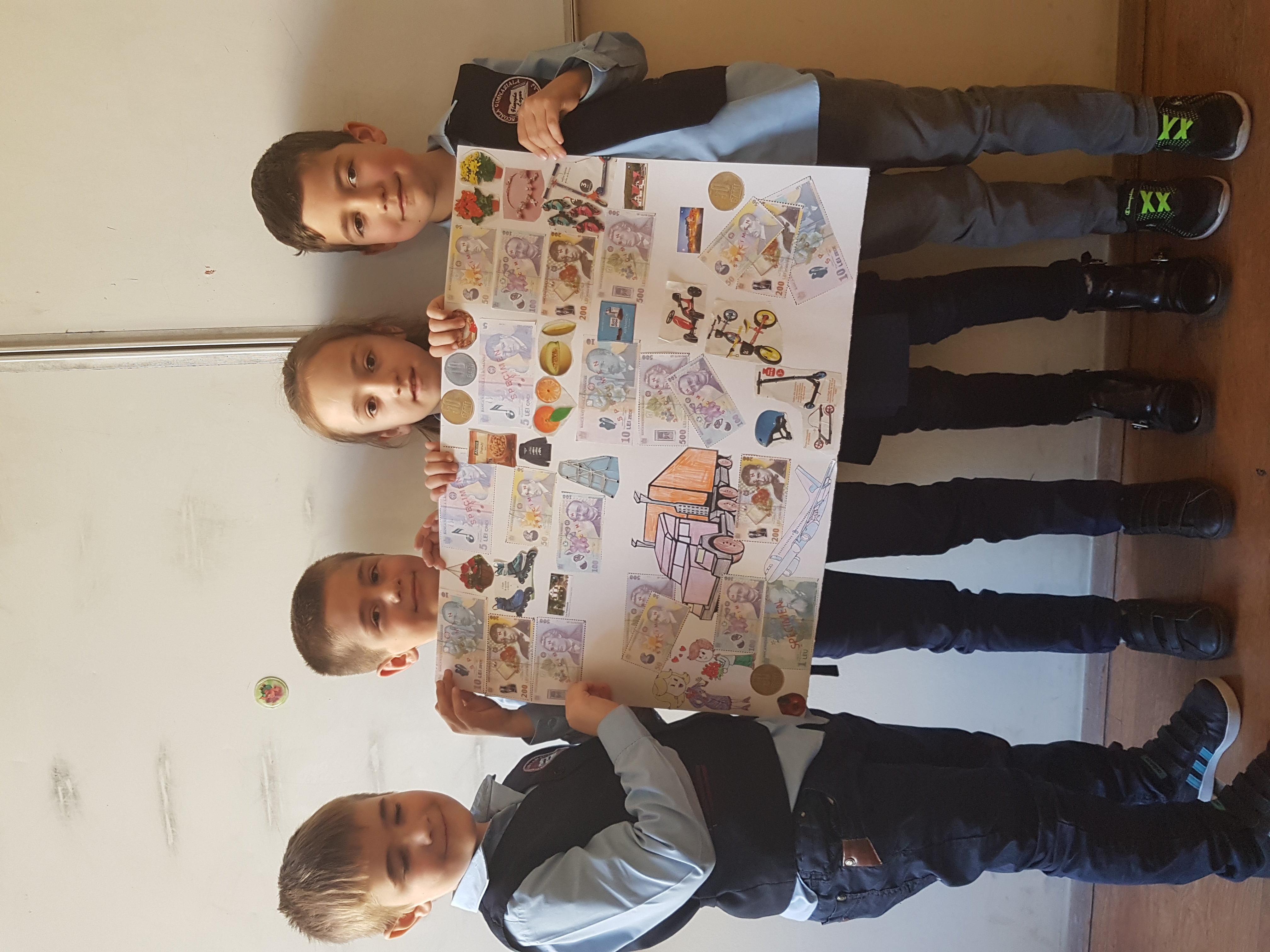 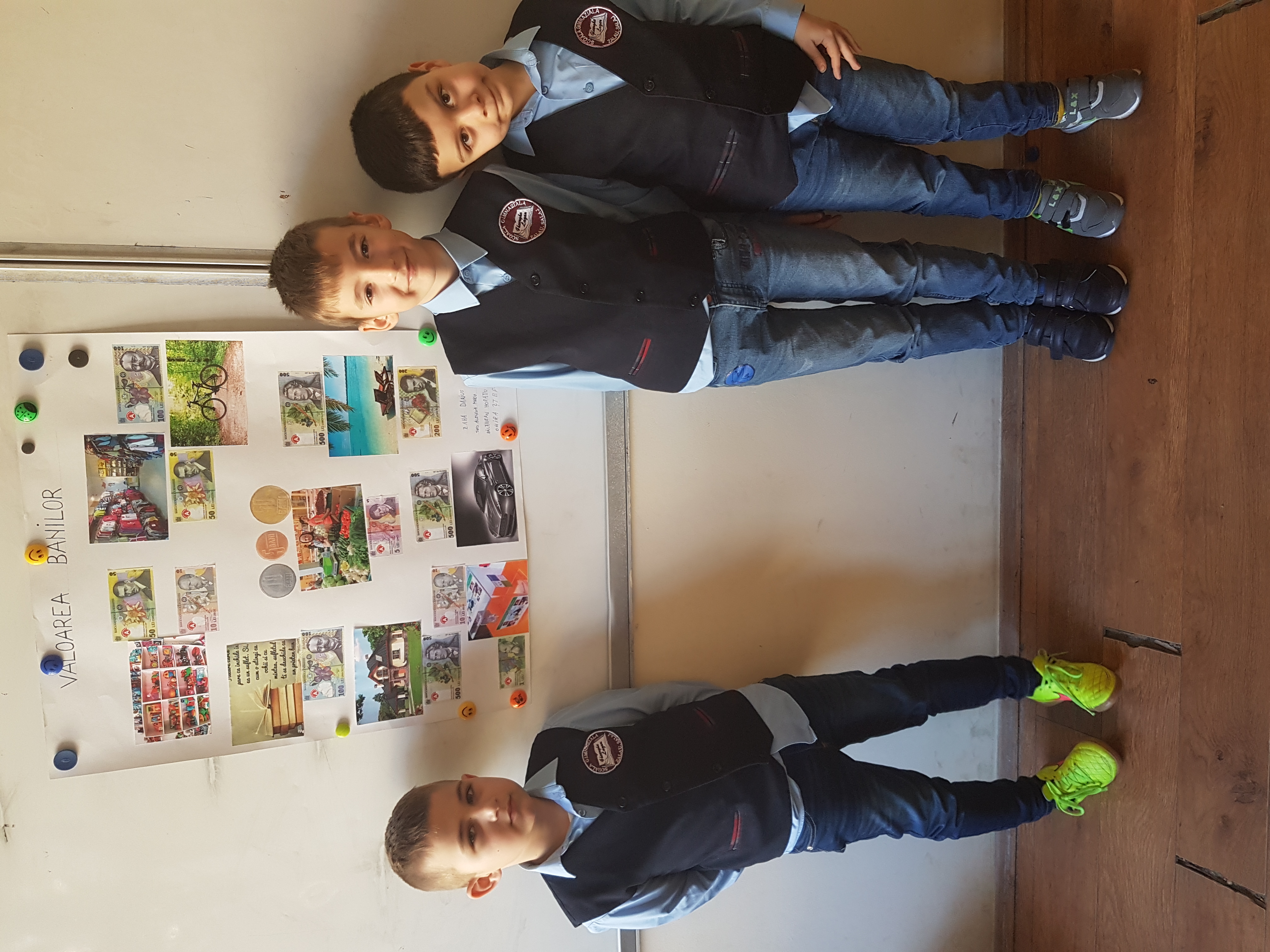 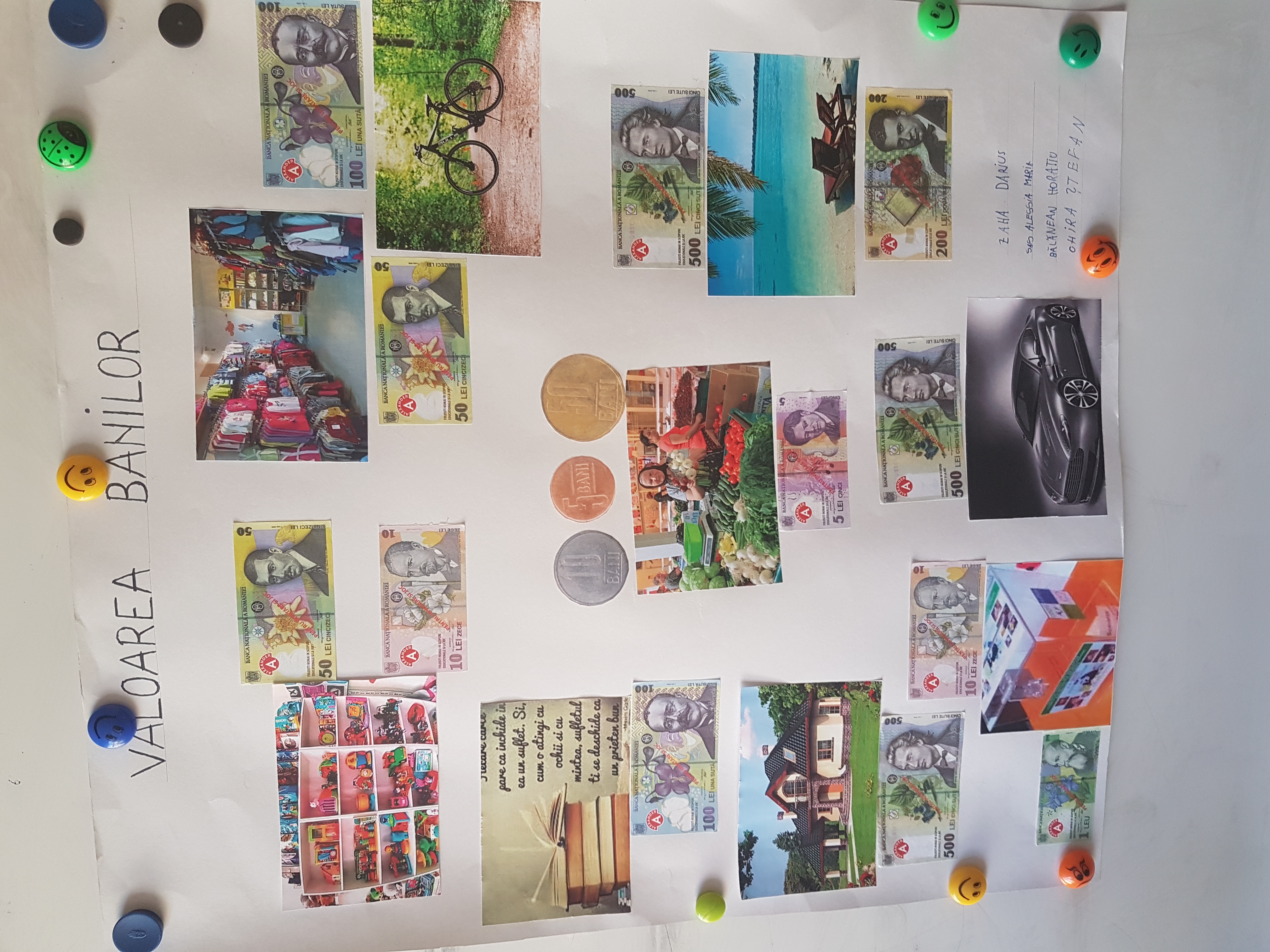 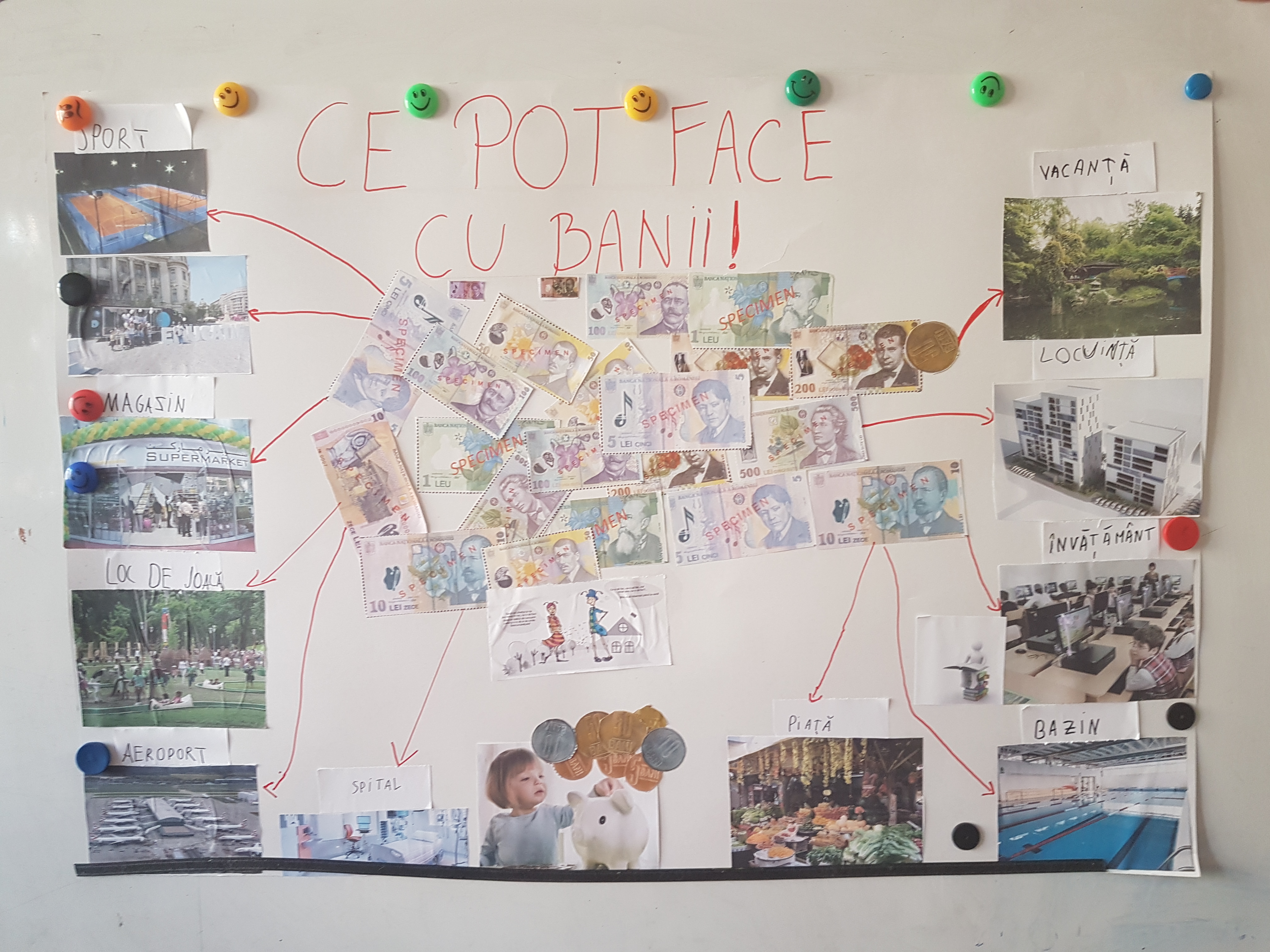 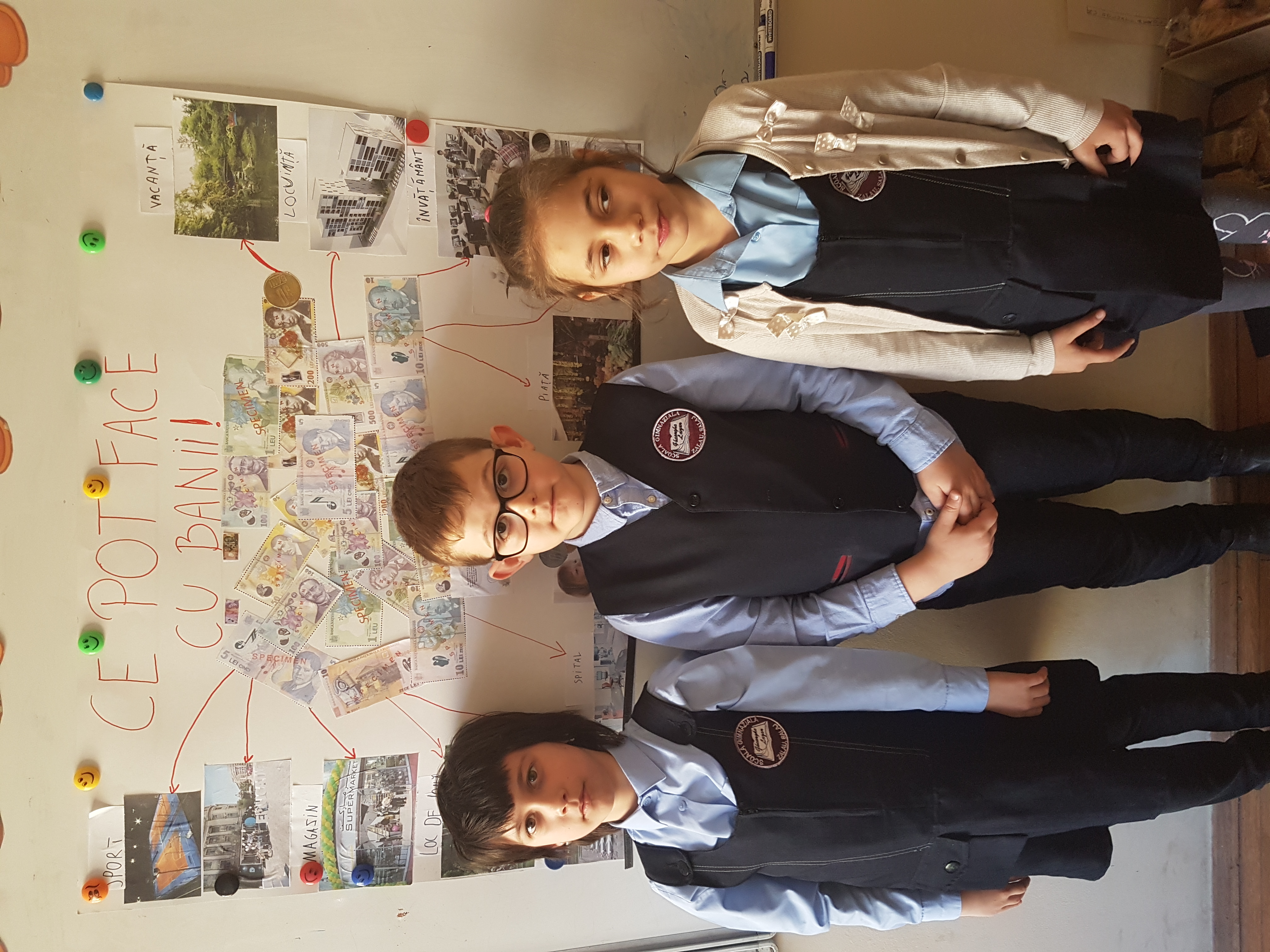 În concluzie , copiilor le place educația financiară. Majoritatea au acasă descărcată aplicația
http://www.appe.ro/hai-la-joc-cu-alexandra-si-Ionut/.
Aceasta este  foarte îndrăgită de către cei mici care pe lângă faptul că învață elemente din limbajul bancar  își consolidează cunoștințele la matematică și își dezvoltă imaginația și creativitatea.